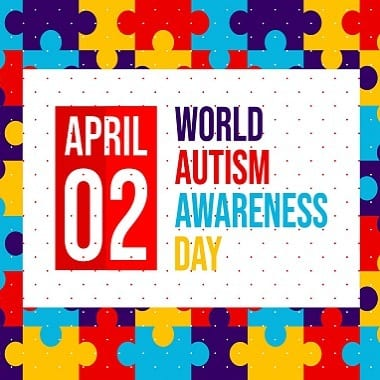 AUTISM AWARENESS DAY
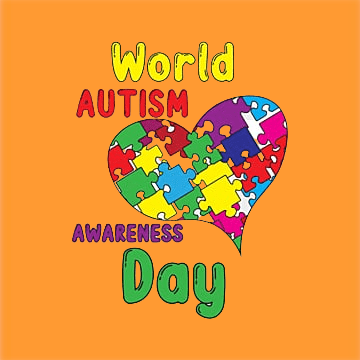 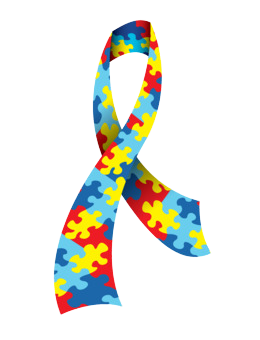 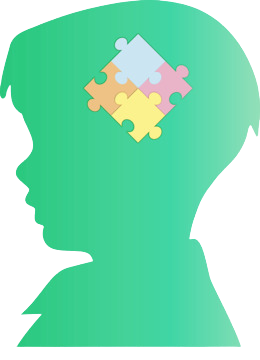 People with autism don’t need awareness. 
What they need is: 
Acceptance 
Understanding 
Tolerance 
Inclusion 
Satisfaction and
Meaning 
as part of their everyday life.
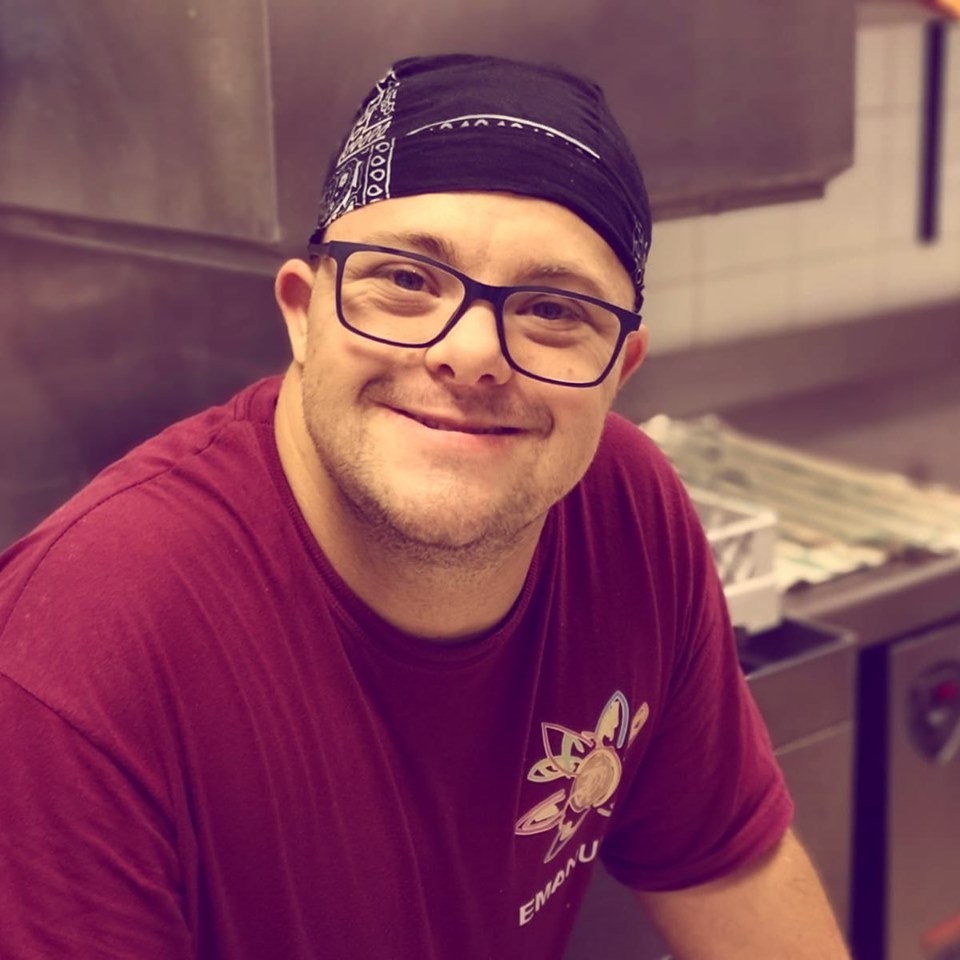 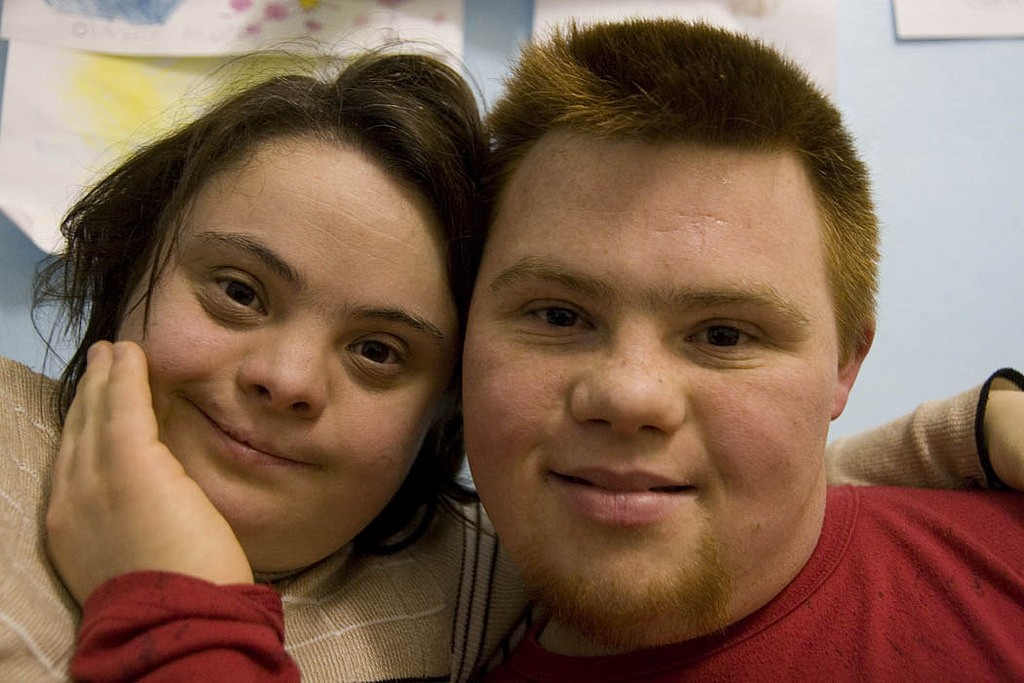 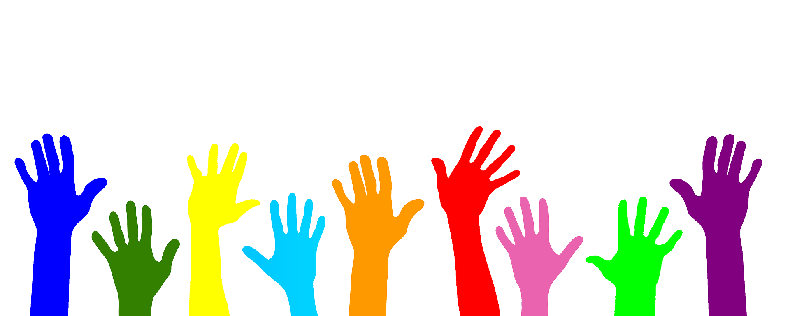 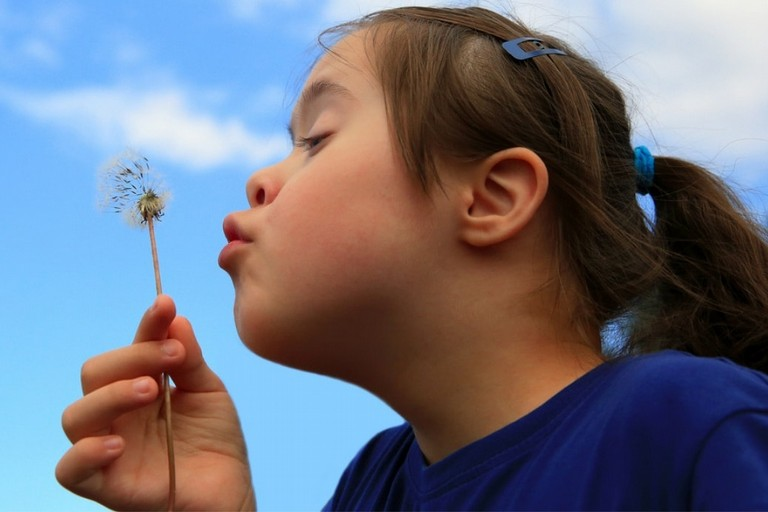 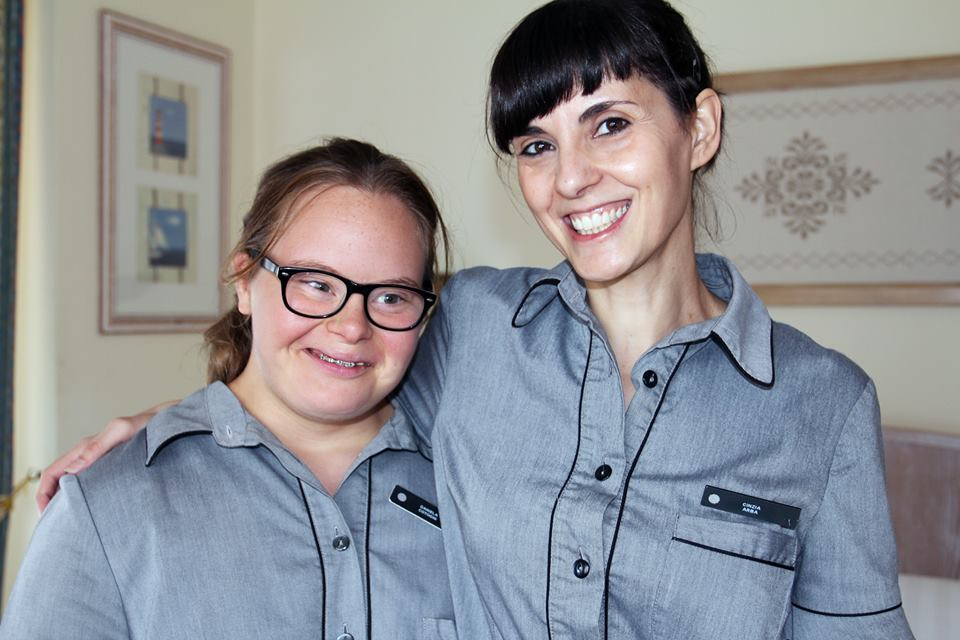 «Just DIFFERENT not LESS»
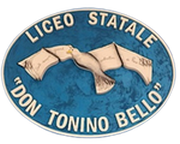 Tarantino Martina